‘Global issues’
Module 5
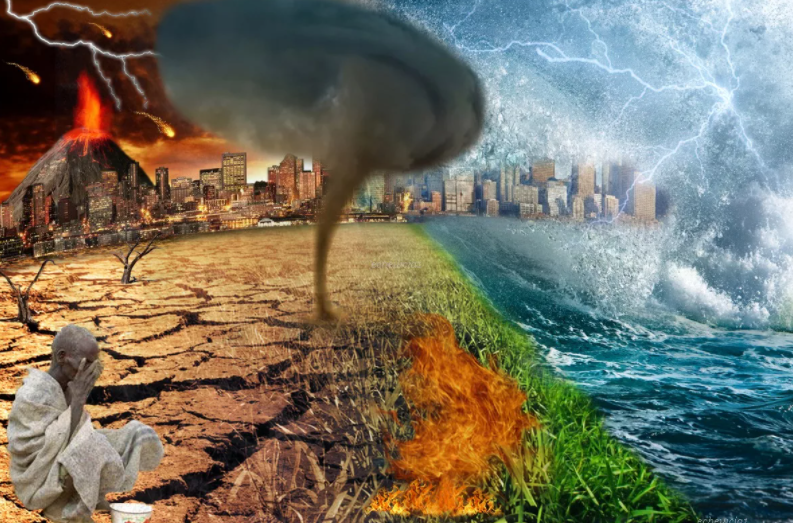 In this module we will study about …
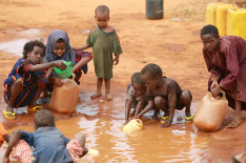 Natural disasters
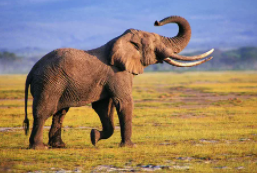 Environmental problems
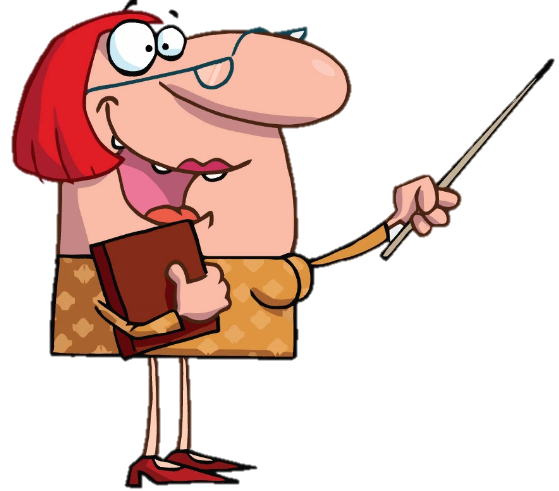 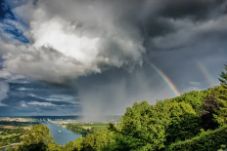 Animals
The weather
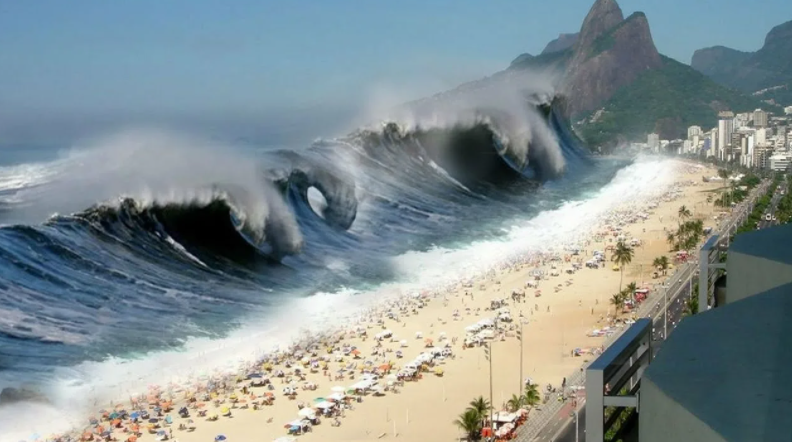 Look at the picture and listen to the sounds. Imagine the scene.
huge wave
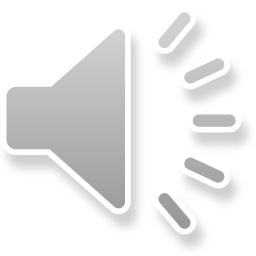 to scream
Where are you? What is happening? What are people doing? How do you feel?
a beach
safety
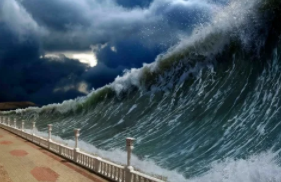 scared
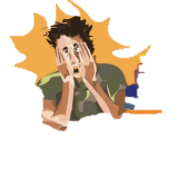 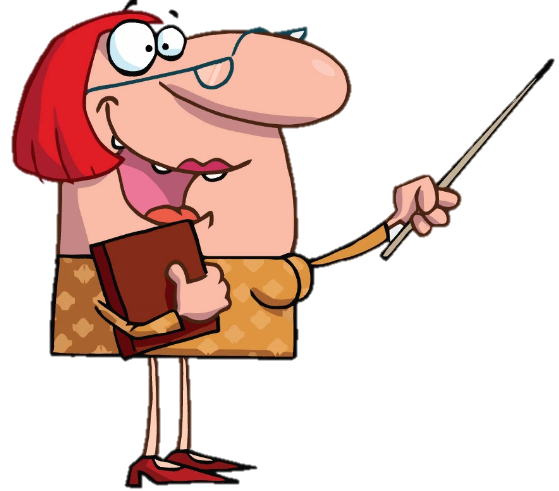 I am on the beach and I see huge waves coming towards me. People are screaming and running to safety. I feel really scared.
Before reading learn new words
to spin
to distribute
injury
вертеть, вращать
распределять, раздавать
ушиб, рана
to smash
disaster
ruined
разбивать в дребезги
катастрофа
разрушенный
supplies
emergency
to search
запасы, продовольствие
экстренная ситуация
искать, исследовать
threatening
to bury
to reach
угрожающий, грозный
хоронить
достигать, добираться
to suffer
holidaymaker
to occur
страдать
отдыхающий
случаться, происходить
to treat
to crack
to shake
лечить
трескаться
сотрясать, трясти
survivor
to drown
storey
оставшийся в живых
тонуть
этаж, ярус
violent
неистовый
to hit
to scream
ударять
визжать, кричать
Listen, read and check
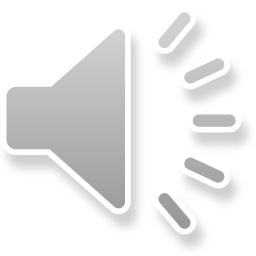 D
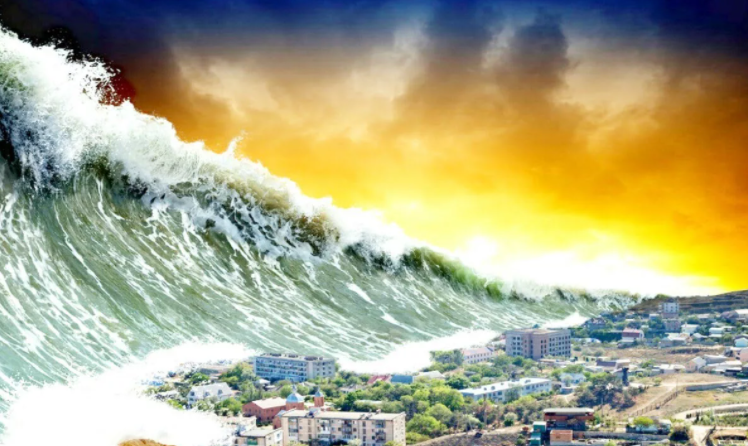 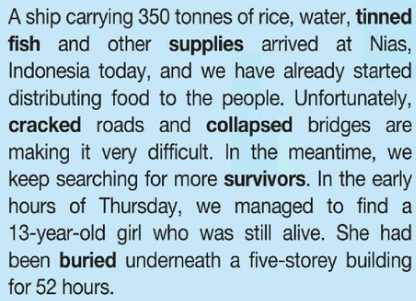 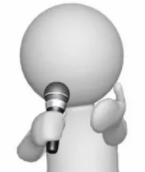 A
B
C
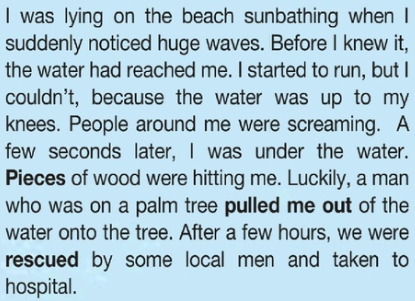 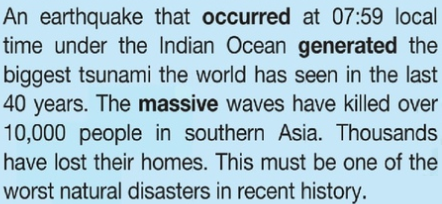 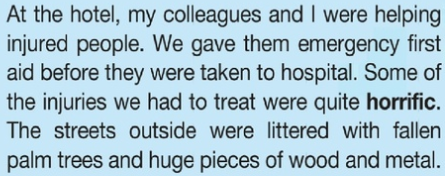 Jason
Sue
Bill
Alex
A. A ship carrying 350 tonnes of rice, water, tinned fish and other supplies arrived at Nias, Indonesia today, and we have already started distributing food to the people.
Which person was …
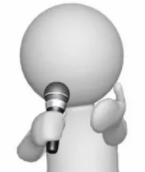 ?
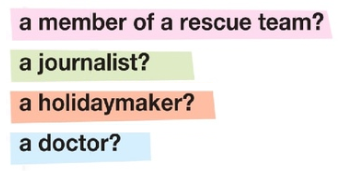 A
D
B
C
B. I was lying on the beach sunbathing when I suddenly noticed huge waves..
C. At the hotel, my colleagues and I were helping injured people.
D. An earthquake that occurred at 07:59 local time under the Indian Ocean generated the biggest tsunami the world has seen in the last 40 years..
Answer the following questions. 
Which parts of the text helped you decide?
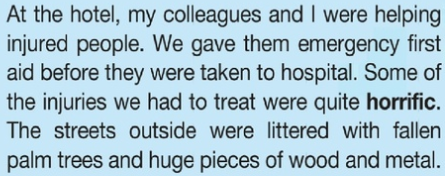 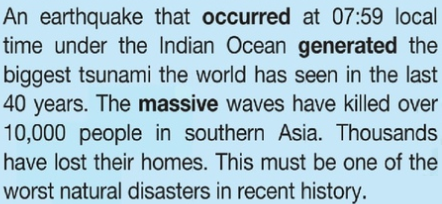 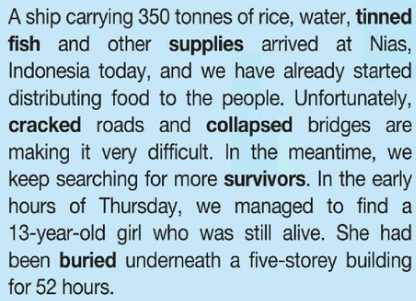 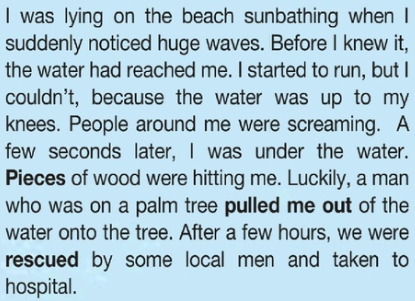 (my colleagues and I were helping injured people, gave them emergency first aid, some of the injuries we had to treat)
(distributing food, searching for more survivors, we managed to find a 13-year-old girl)
(managed to find a 13-year-old girl who was still alive)
(people around me were screaming)
(we were rescued by some local men and taken to the hospital)
(pulled me out of the water)
Which person or people …
(07.59 local time)
felt calm at first?
gives details about the time and place of the disaster?
was helped by someone else?
achieved something unexpected?
suffered injuries?
helped other people?
Sue
Jason
Bill
Alex
Bill
Jason
Bill
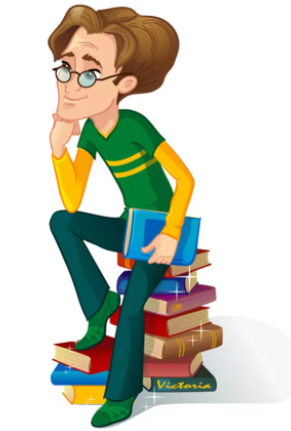 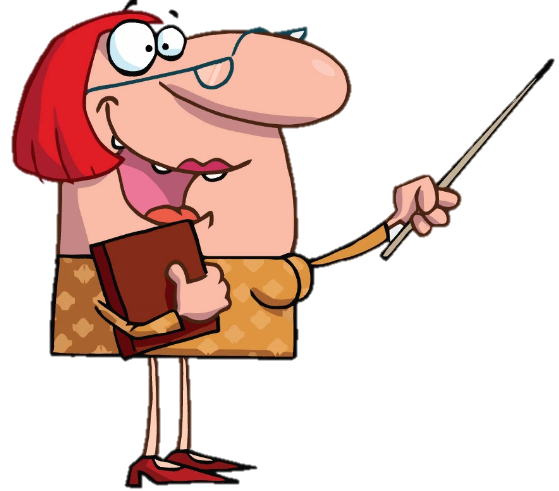 Alex
Bill
Jason
Sue
Find all passive verb forms in the text. Say the sentences in the active voice.
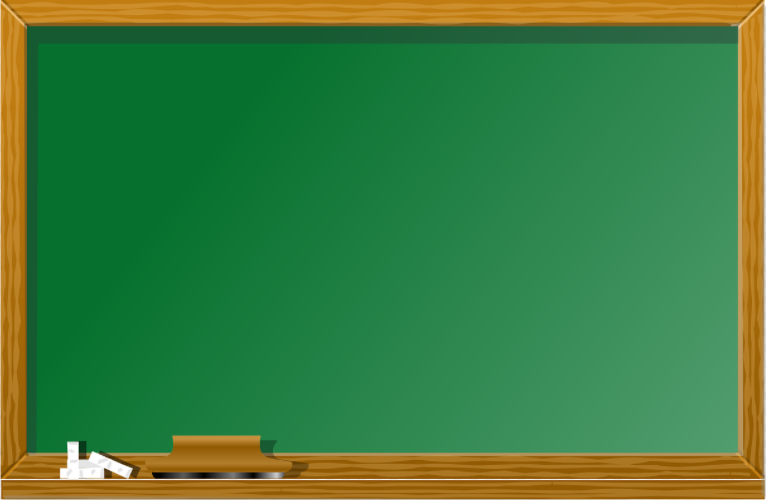 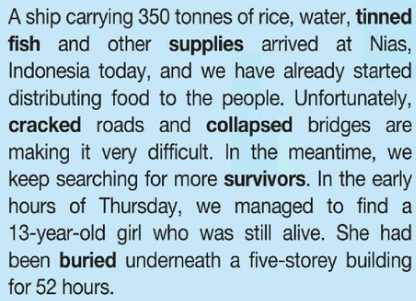 Text A:
She had been buried underneath a five-storey building for 52 hours.
A five –storey building had buried her.
Jason
Find all passive verb forms in the text. Say the sentences in the active voice.
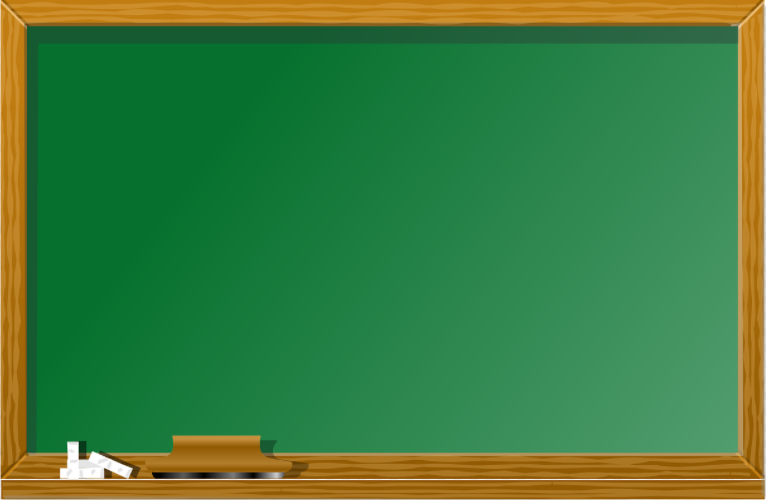 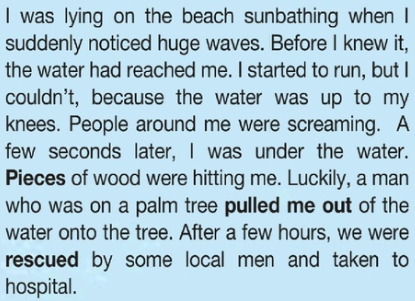 Text B:
After a few hours we were rescued by some local men and taken to the hospital.
After a few hours some local men rescued us and took us to the hospital.
Bill
Find all passive verb forms in the text. Say the sentences in the active voice.
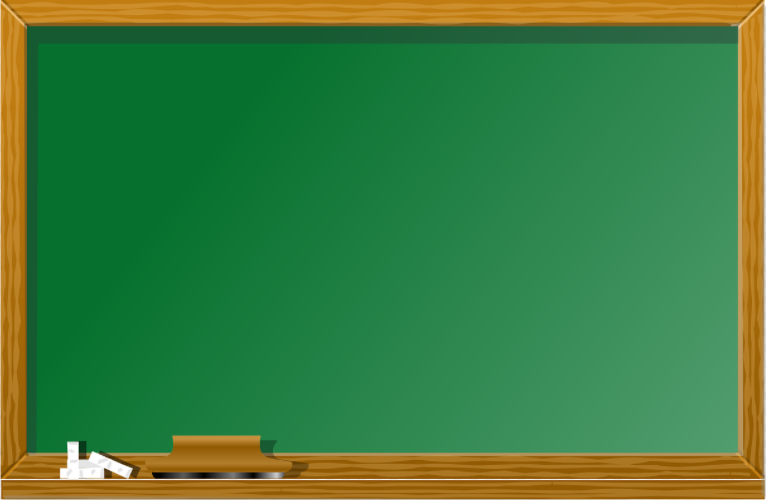 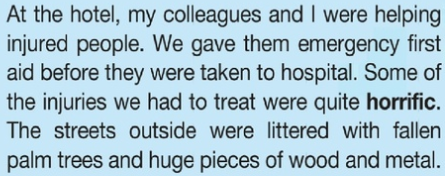 Text C:
… they were taken to the hospital.
We took them to the hospital.
The streets outside were littered with fallen palm trees and huge pieces of wood and metal.
Outside, fallen palm trees and huge pieces of wood and metal littered the streets.
Sue
Match the words to their meanings
survivors
pieces
supplies
cracked
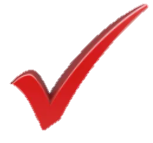 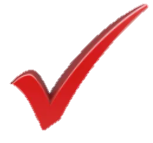 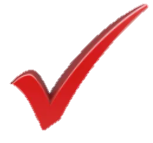 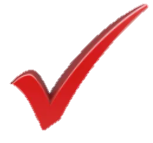 buried
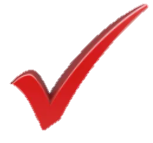 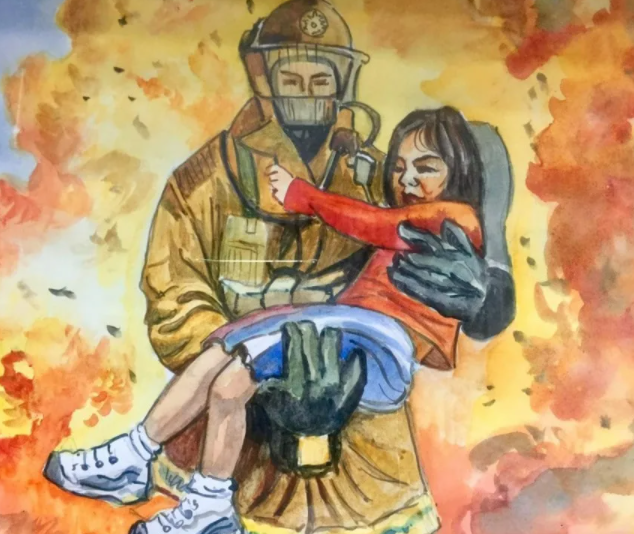 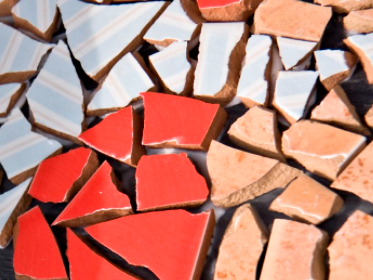 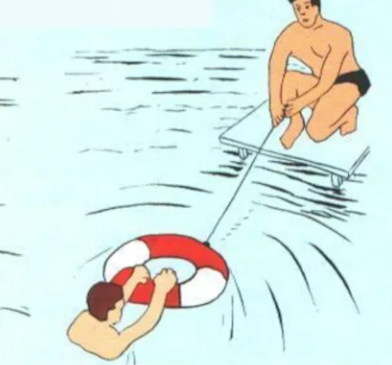 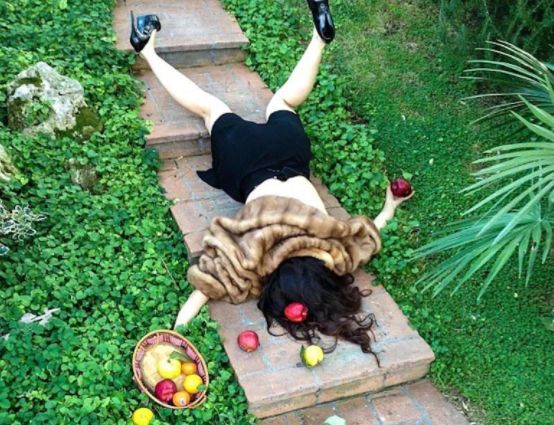 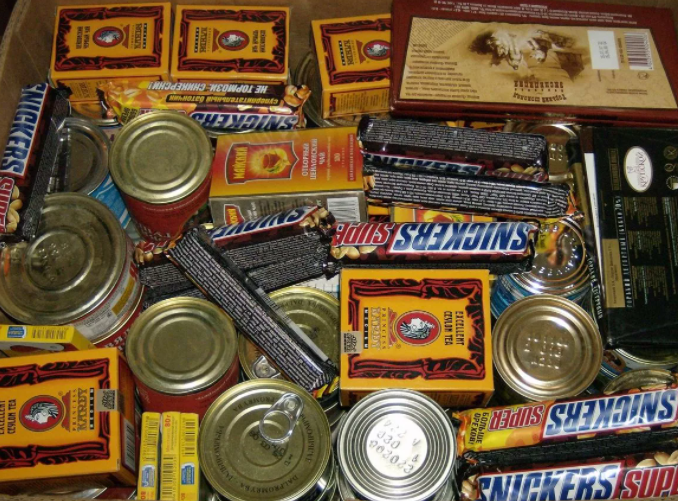 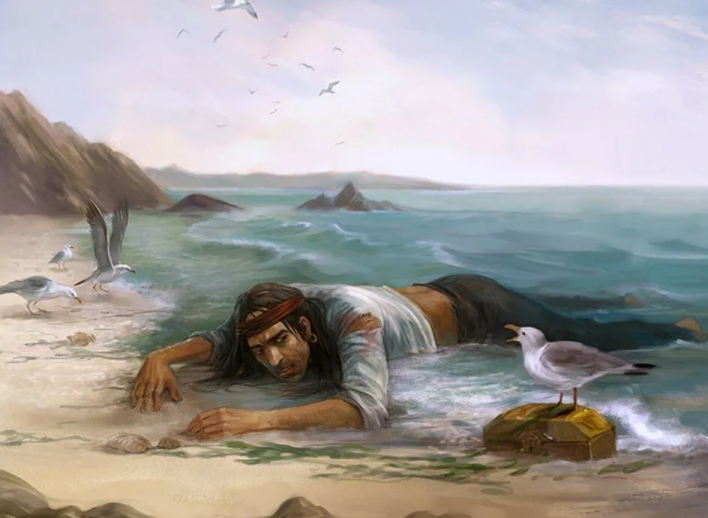 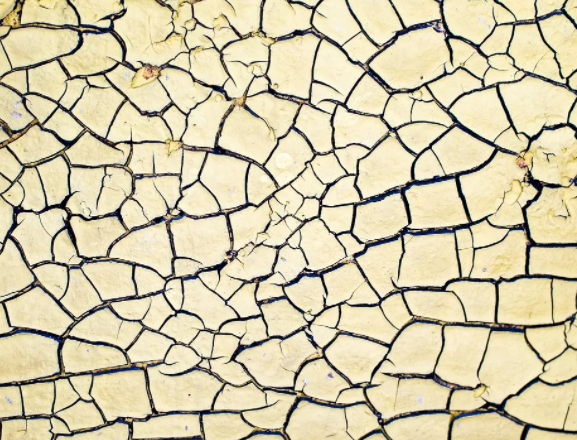 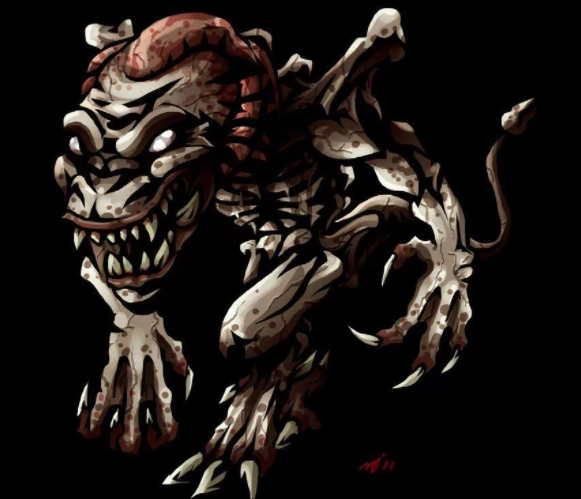 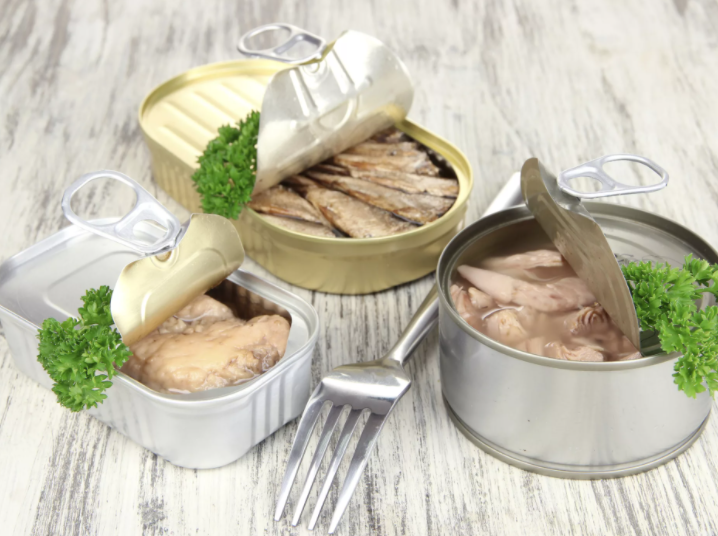 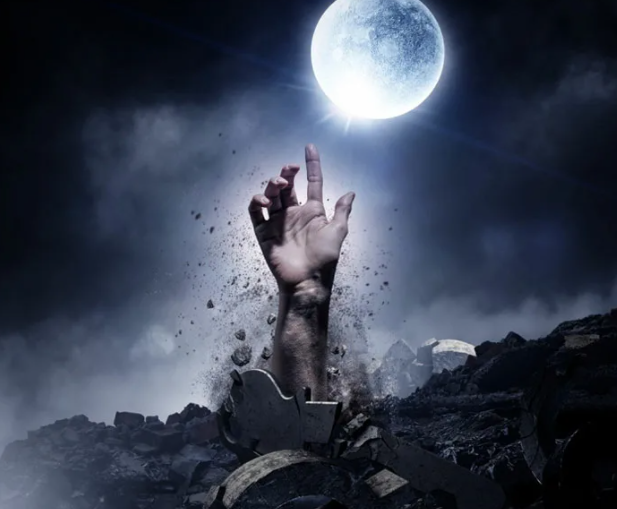 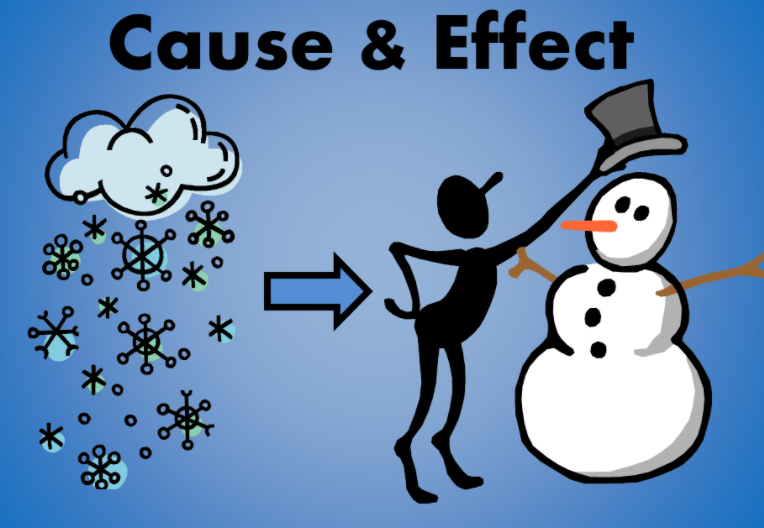 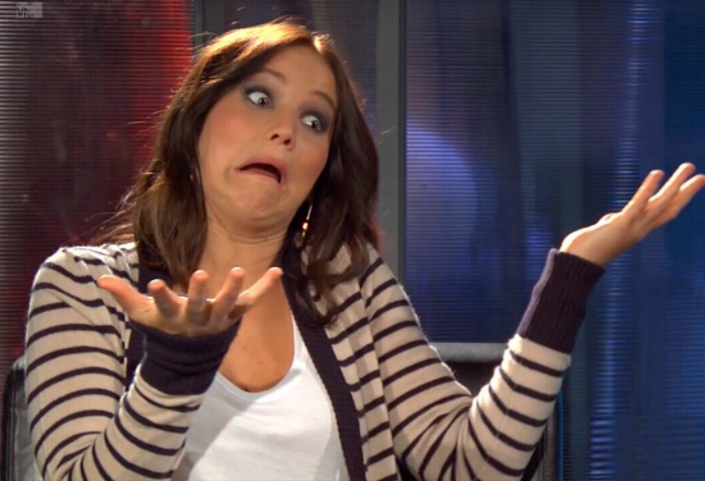 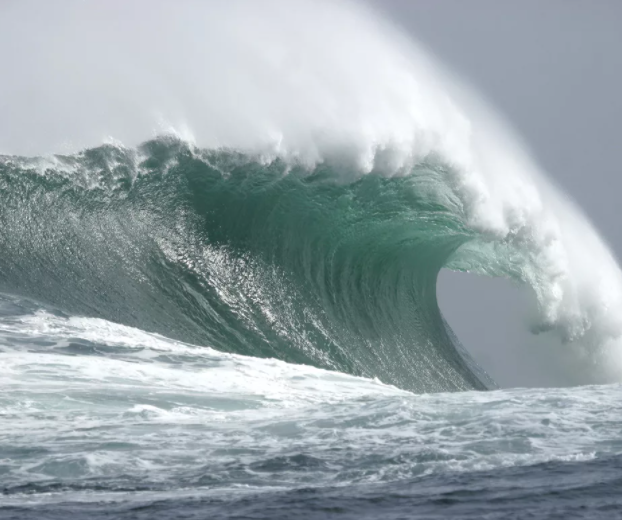 horrific
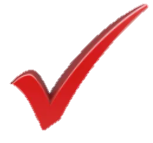 pulled me out
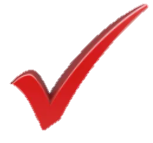 generated
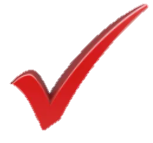 we were rescued
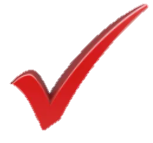 occurred
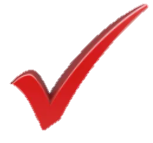 tinned fish
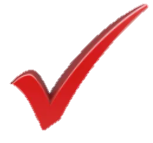 massive waves
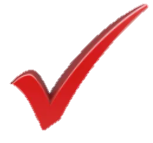 Bits
Fallen down
With things lying on top so that you can’t escape
Very bad
Happened
Caused
Fish in tins
Very big waves
Were saved
Took me out of the water
Provisions, food and water
People who have are still alive after facing a danger
People who have are still alive after facing a danger
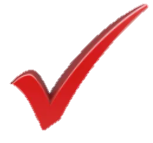 collapsed
Work in groups of five. Interview the people who wrote texts A-D
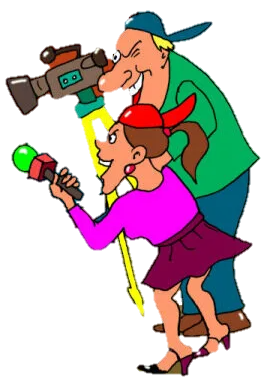 Where did the tsunami happen?
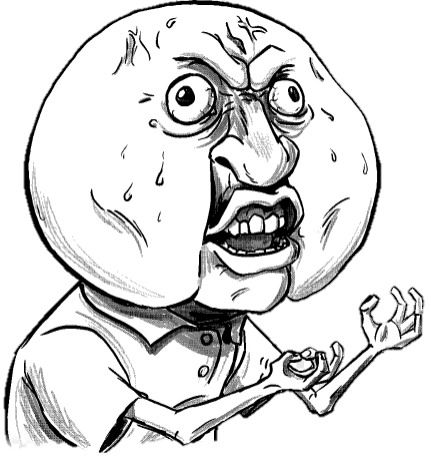 How many people were killed?
Why did it happen?
What time did the earthquake happen?
Match the words in column A to those in column B. then use five to complete B. then use five to complete the sentences below.
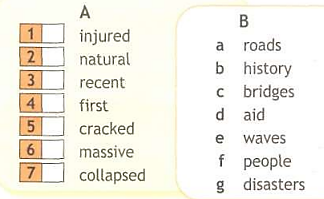 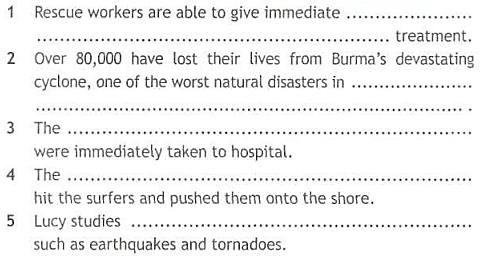 f
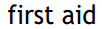 g
b
d
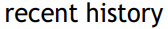 a
e
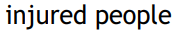 c
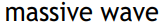 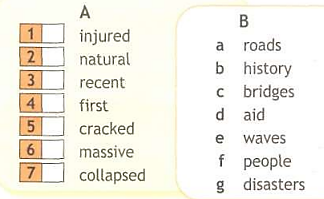 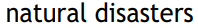 Underline the correct word.
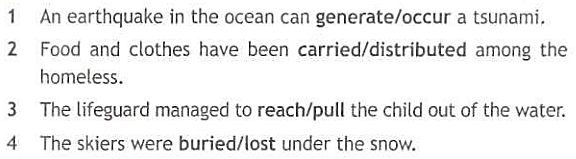 Read the dictionary entries. What are these disasters called in your language? What causes each one?
засуха
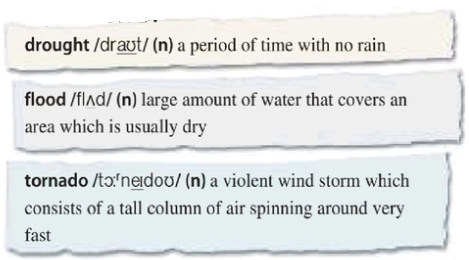 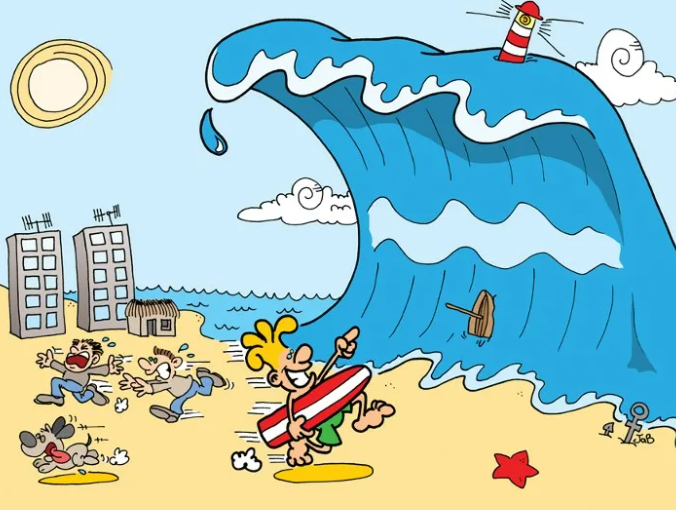 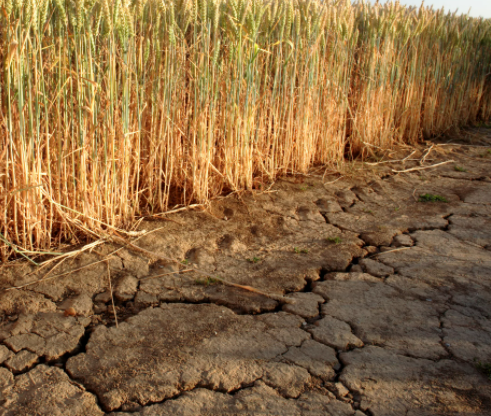 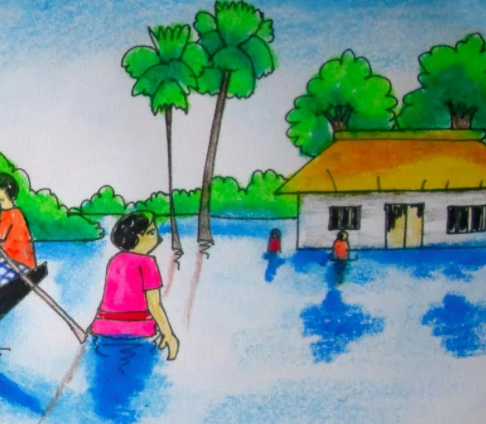 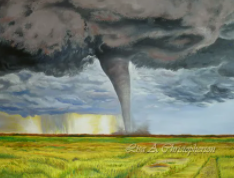 наводнение
торнадо
цунами
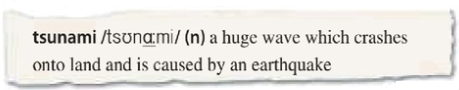 Read the dictionary entries. What are these disasters called in your language? What causes each one?
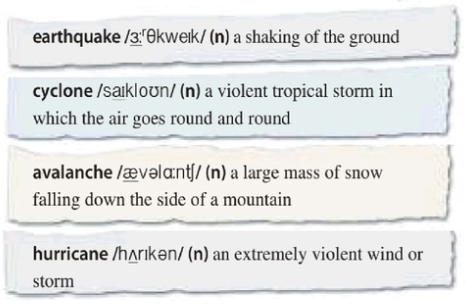 землетрясение
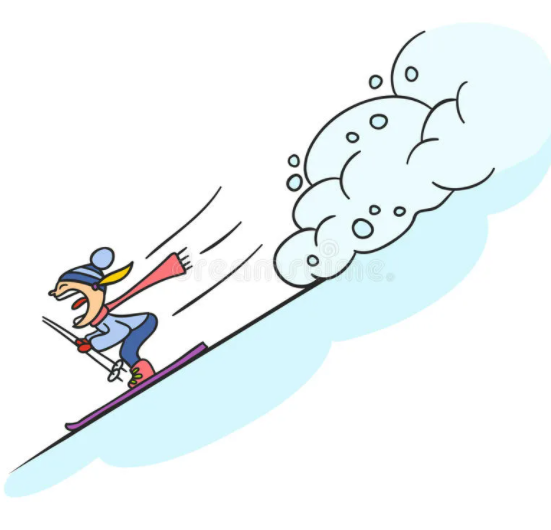 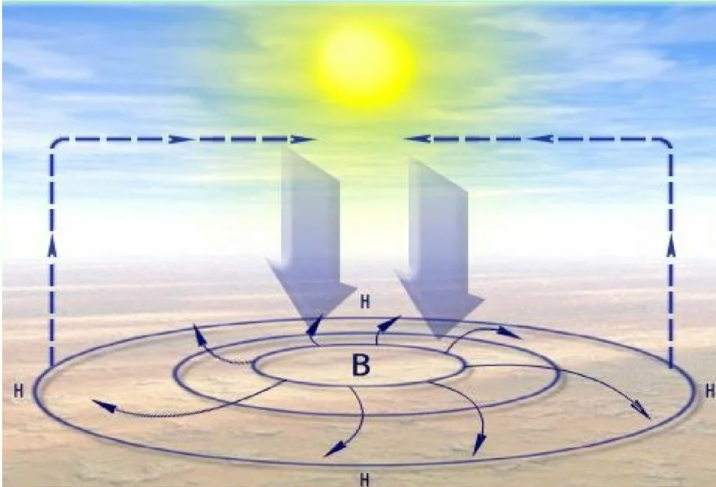 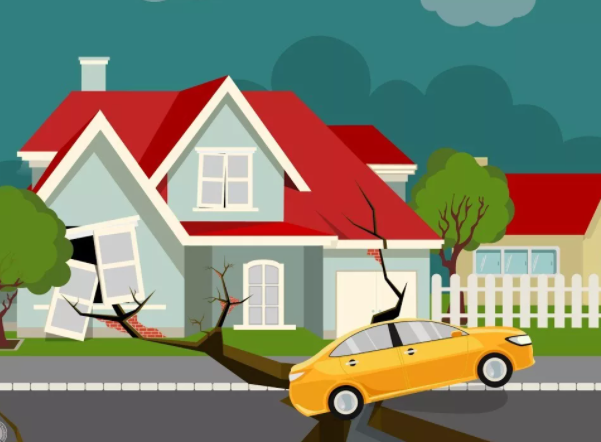 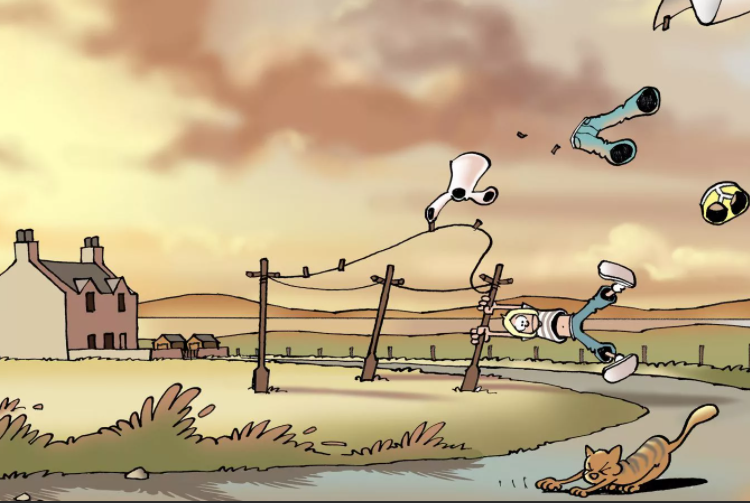 циклон
снежный обвал
ураган
Match the words to the pictures
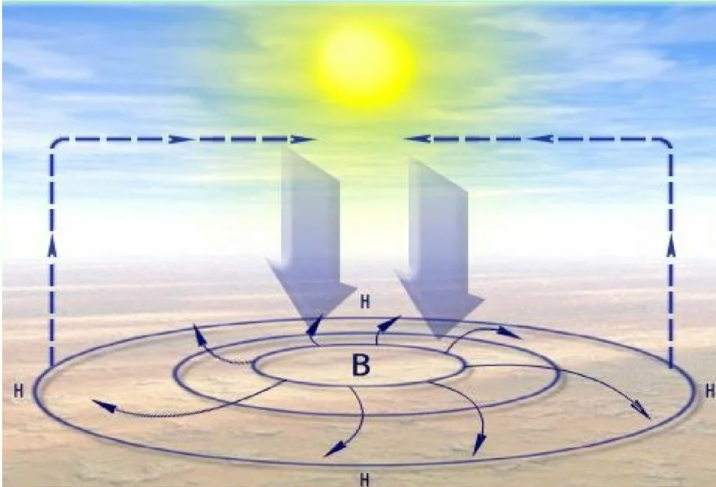 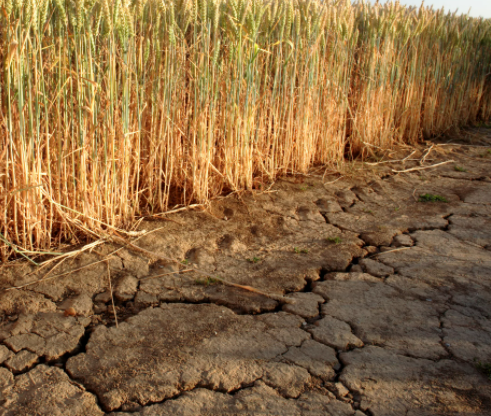 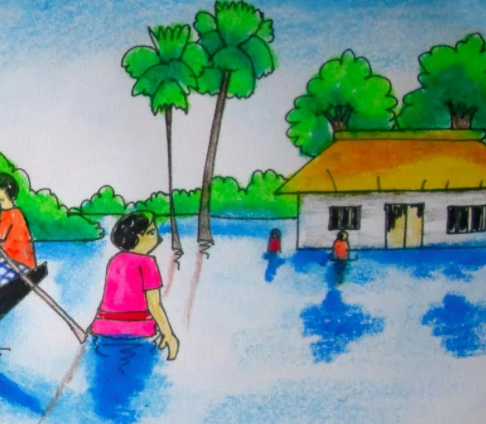 3
1
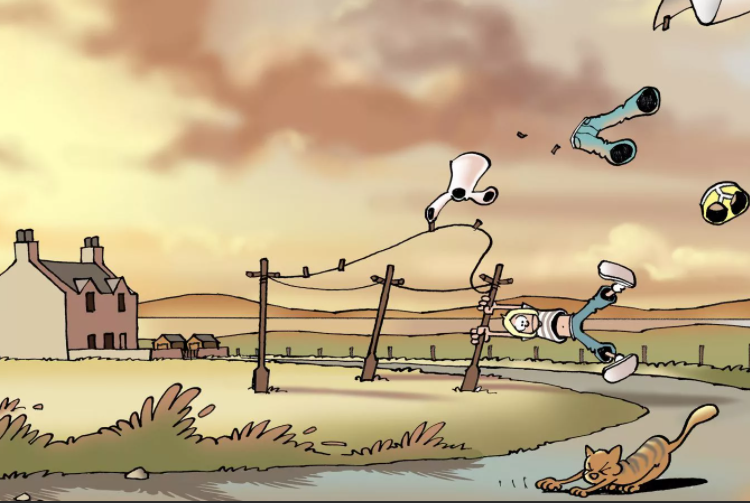 2
4
5
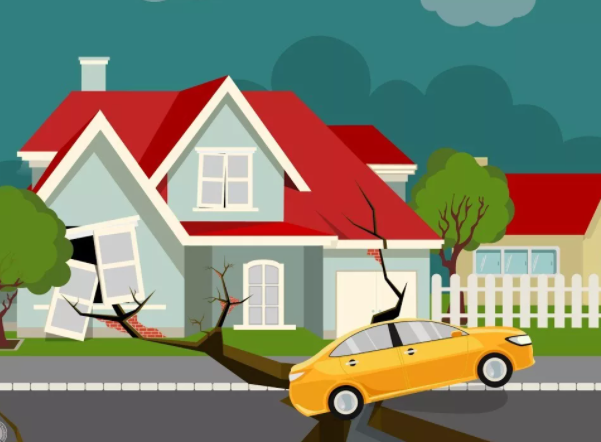 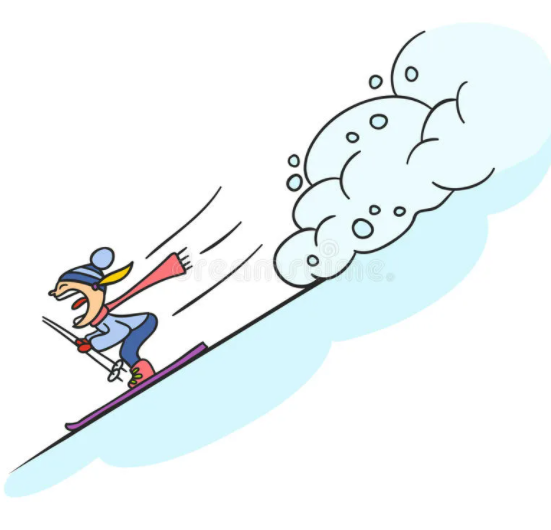 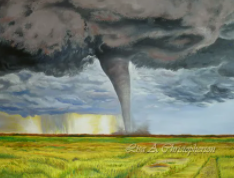 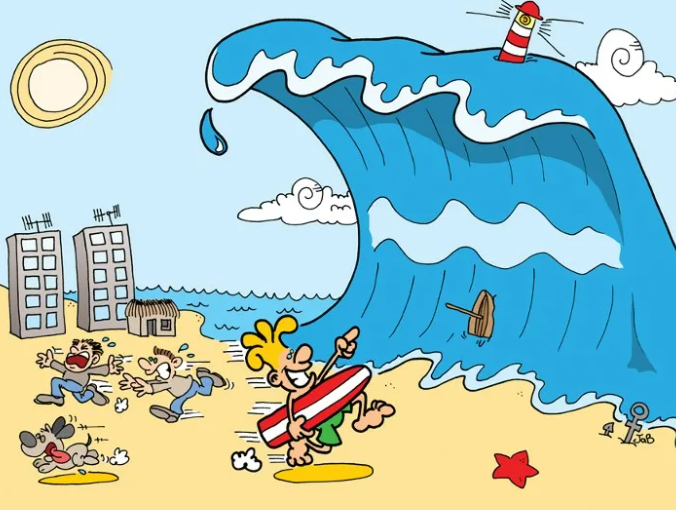 6
8
7
cyclone
earthquake
hurricane
avalanche
tornado
drought
tsunami
flood
What is caused by lack or rain?
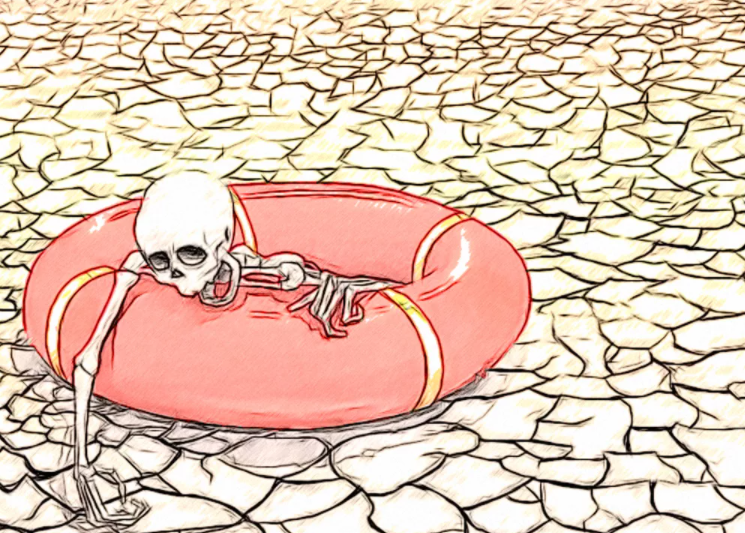 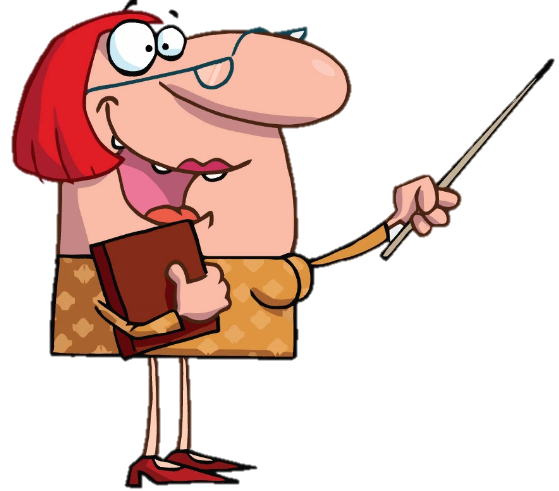 drought
What is caused low pressure areas formed over warm water?
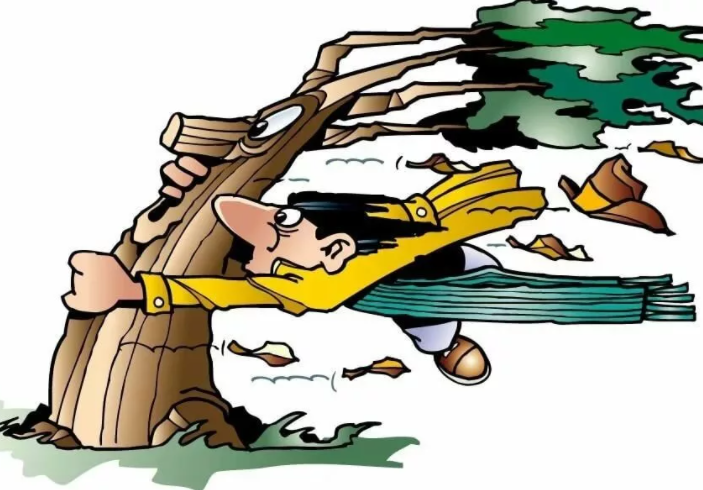 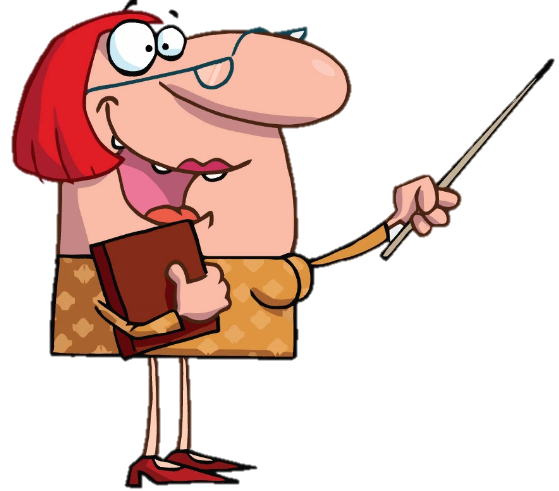 hurricane
What is caused too much water?
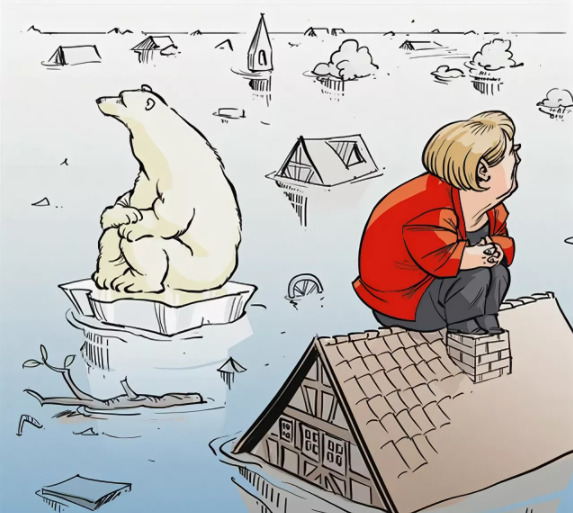 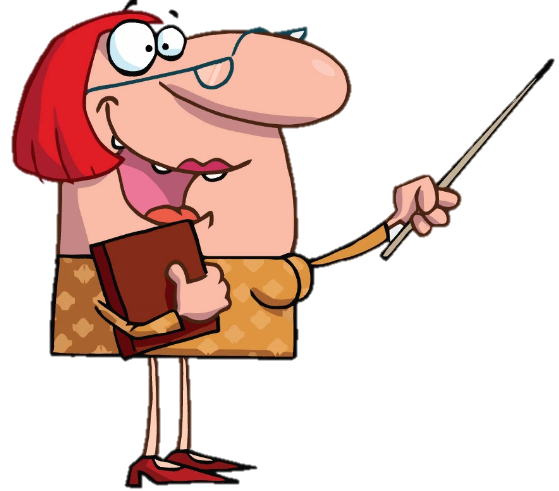 flood
What is caused by a large amount of unstable snow on a mountain?
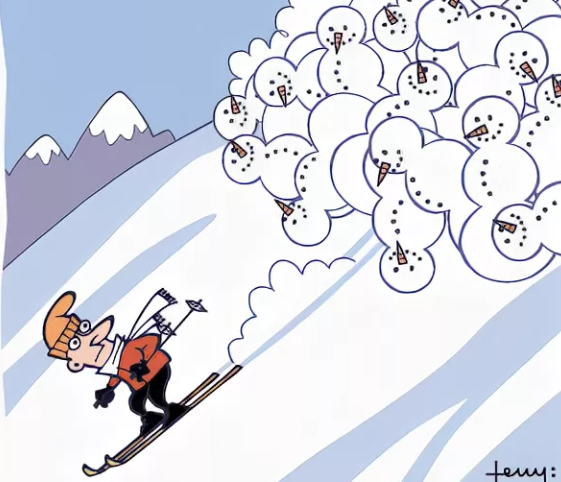 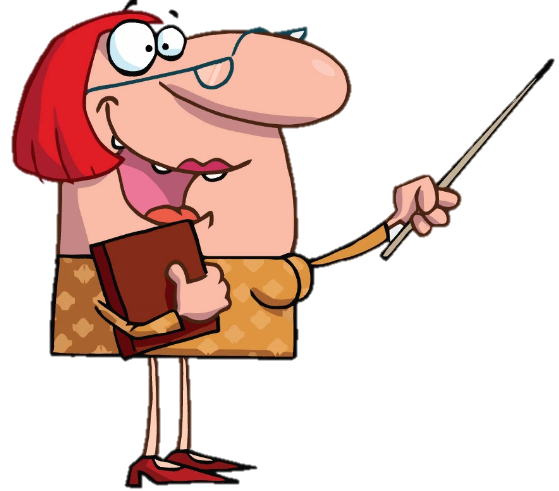 avalanche
What is caused by a tall column of air spinning around?
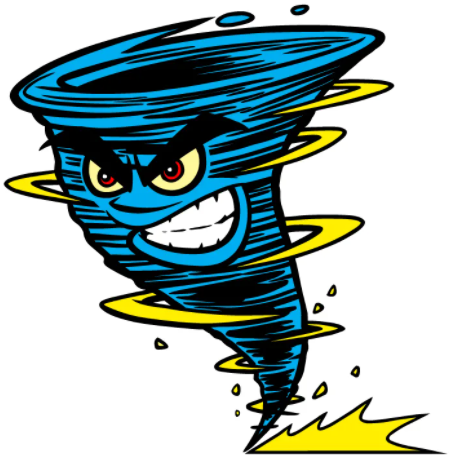 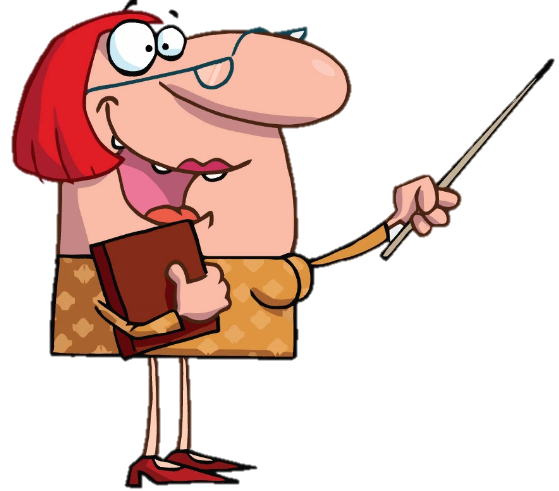 tornado
What is caused by an earthquake happening in the sea?
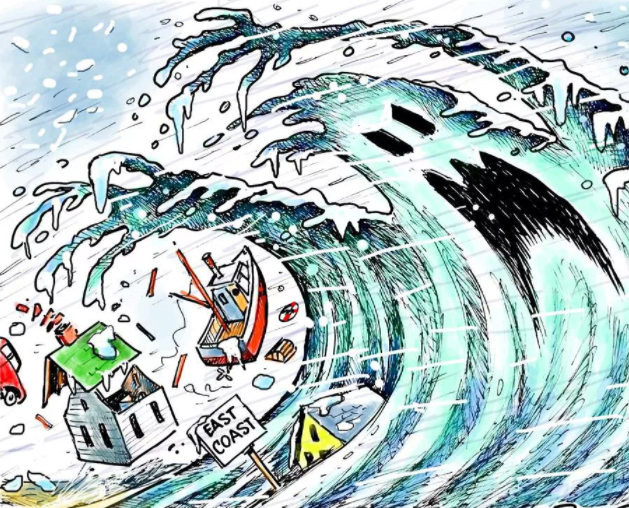 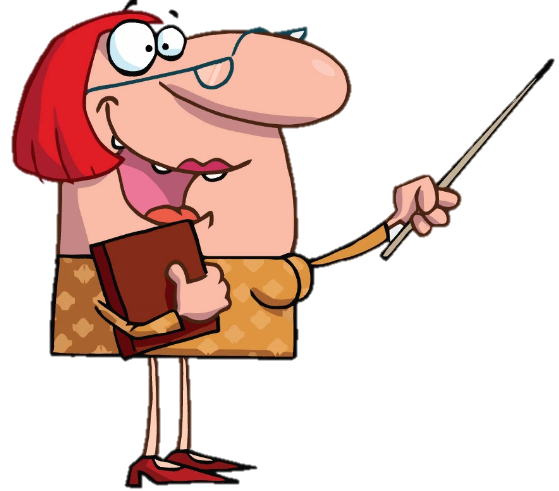 tsunami
What is caused by movement of the earth’s crust?
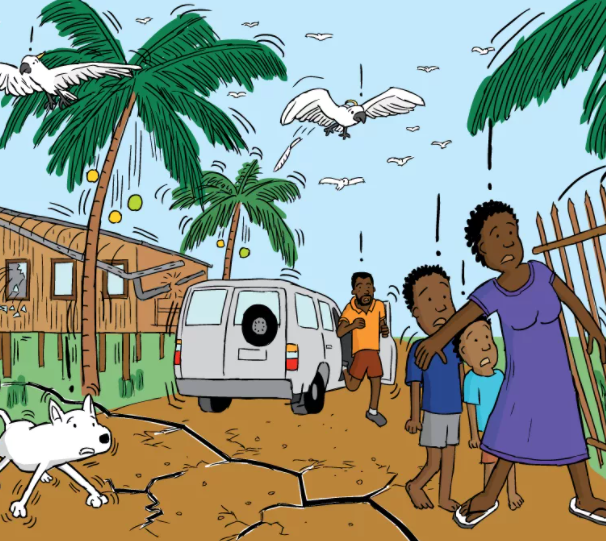 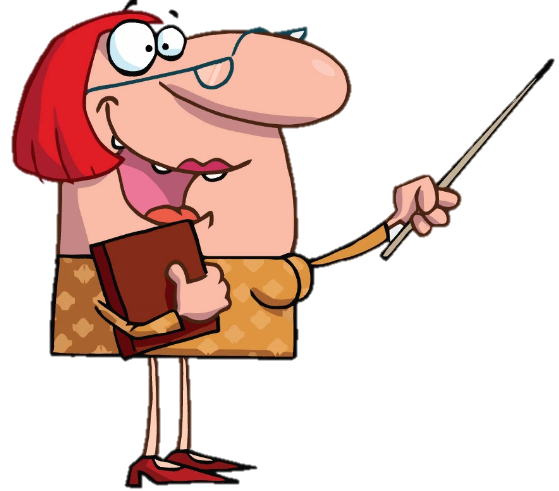 earthquake
What is caused by air going round and round during low atmospheric pressure?
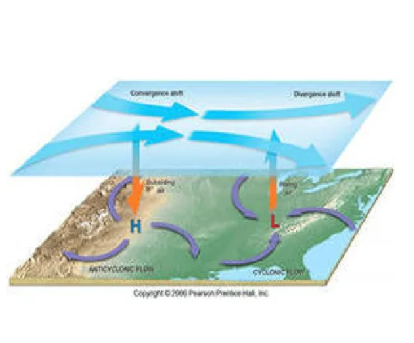 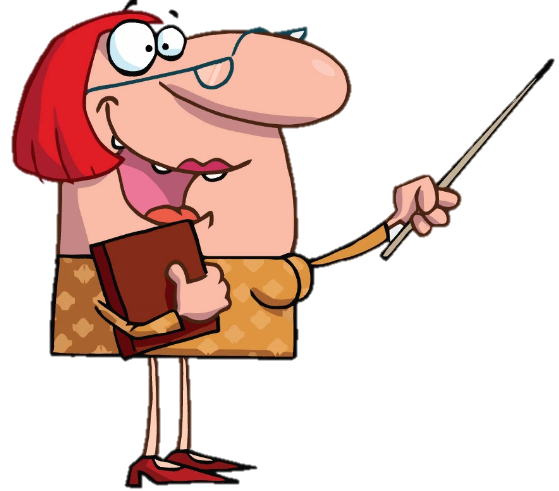 cyclone
Use the words in their correct form to complete the gaps.
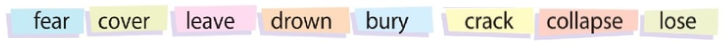 tsunami
earthquake
flood
left
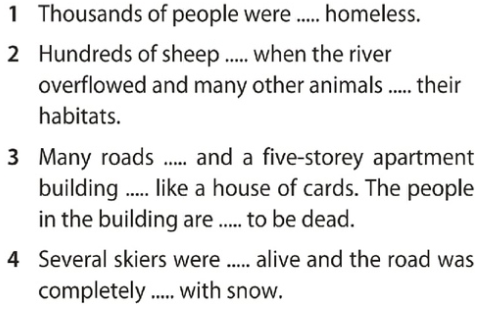 drowned
flood
lost
cracked
earthquake
collapsed
feared
buried
avalanche
covered
Which natural disasters is each sentence talking about?
Which disasters can you see in the pictures? Which of these disasters are common in your country? Which is the most serious to you? Why?
I see a tornado, a drought, a flood and destruction from an earthquake or a hurricane. Forest fires and floods are the most common natural disasters in Russia. Tornados occur quite often and cause a lot of damage in populated areas near Moscow.
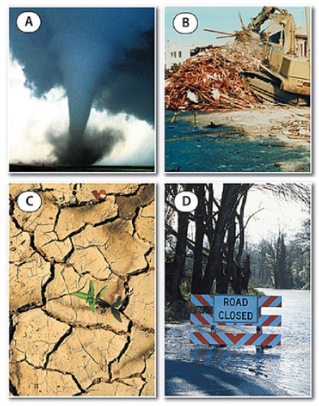 tornado
earthquake
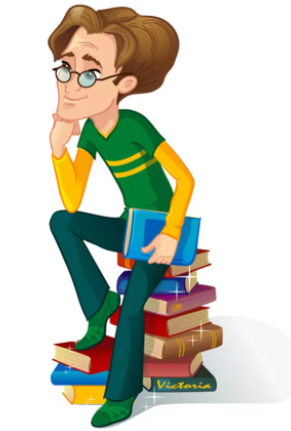 destruction from an earthquake or a hurricane
drought
Work in pairs. Imagine you are a survivor of the tsunami disaster. Act out an interview with a journalist about your experience.
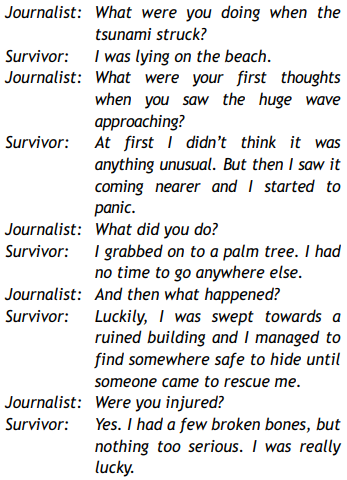 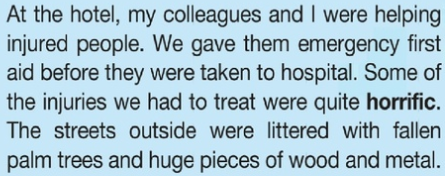 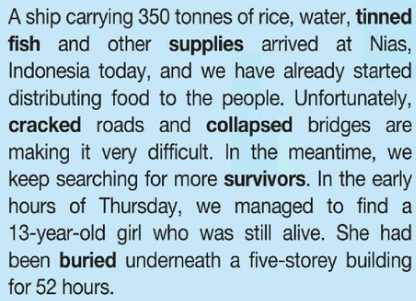 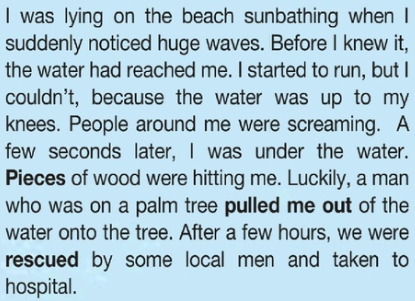 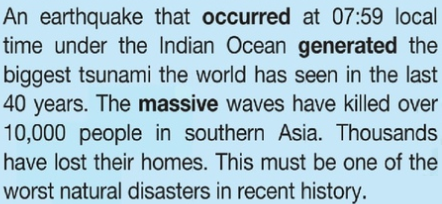 What were you doing when the tsunami struck?
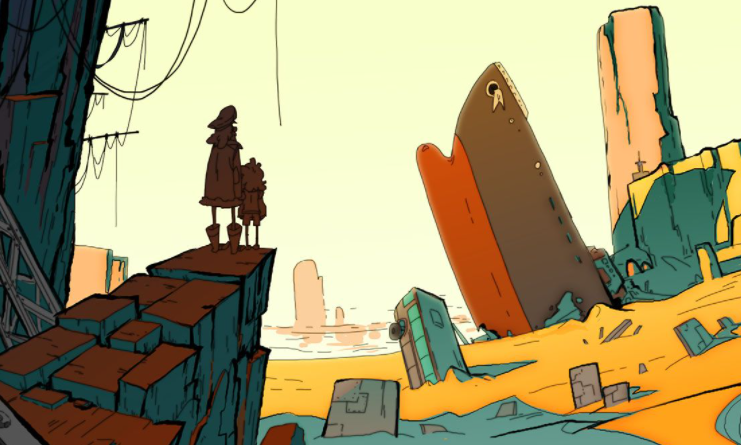 What were your thoughts when you saw the huge wave approaching?
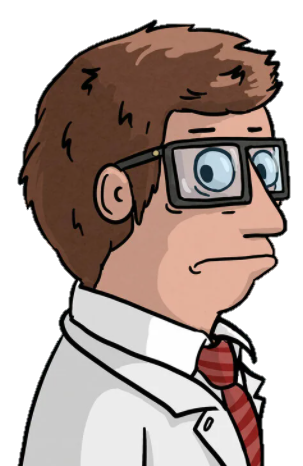 What did you do?
And then what happened?
Were you injured?
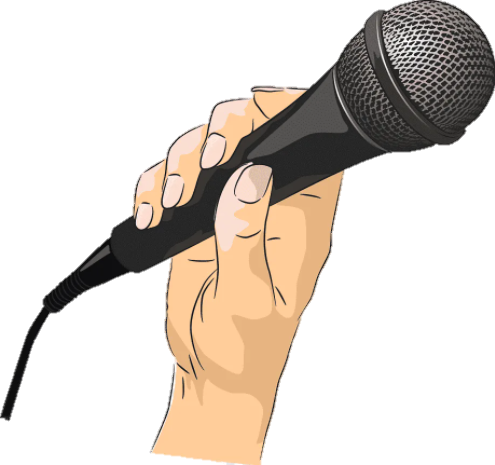 Alex
Bill
Jason
Sue
Answer